Исследовательский проект «Выращивание лука в различных условиях»
Бюджетное дошкольное образовательное учреждение 
Грязовецкого муниципального района 
«Детский сад общерезвивающего вида №20»
Воспитатель: Никонорова Ольга Александровна

Поселок Вохтога
Вологодская область
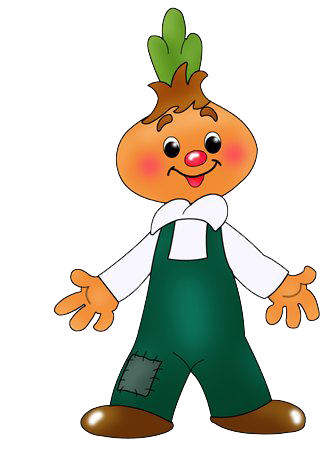 02.05.2013
2
02.05.2013
3
Богатство лука
Фитонциды
Витамин А
Минеральные вещества
Витамин B
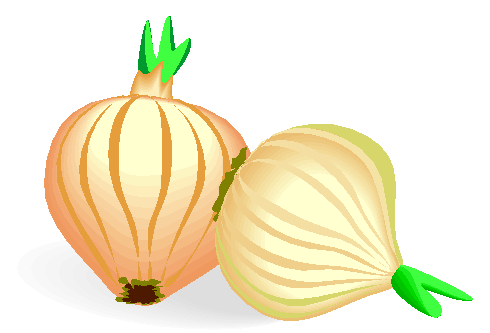 Витамин C
Белки
Витамин D
Сахар
Витамин P
02.05.2013
4
Опытные образцы
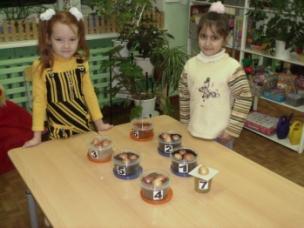 Ящик №1 – на свету, садовая земля, регулярный полив.
Ящик №2 – в темноте, садовая земля, регулярный полив.
Ящик №3 – на свету, песок, регулярный полив.
Ящик №4 – на свету, глина, регулярный полив.
Ящик №5 – на свету, садовая земля, без полива.
Ящик №6 – на свету, лук полностью в воде.
Ящик №7 – на свету, донце лука в воде.
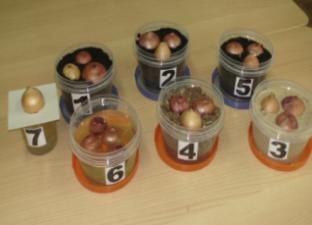 Определение влияния почвы на прорастание лука
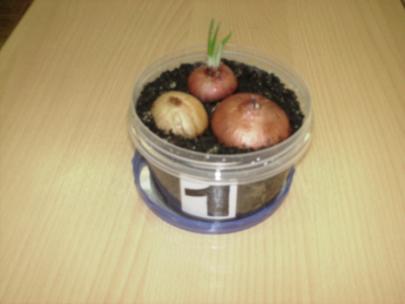 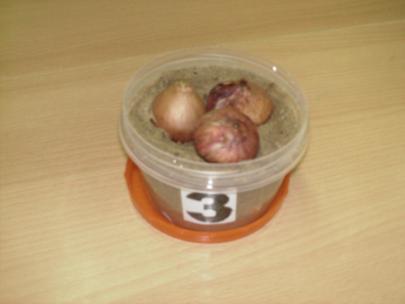 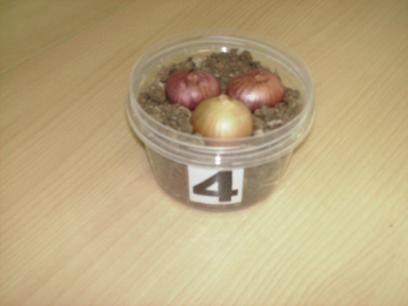 Песок
Садовая земля
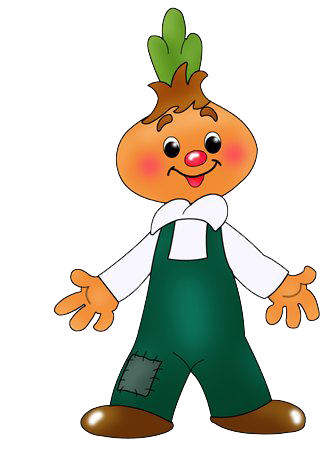 Глина
02.05.2013
6
Таблица роста лука в различных видах почв
02.05.2013
7
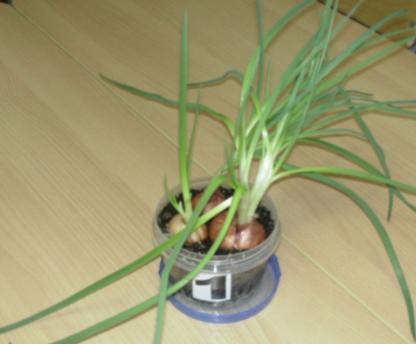 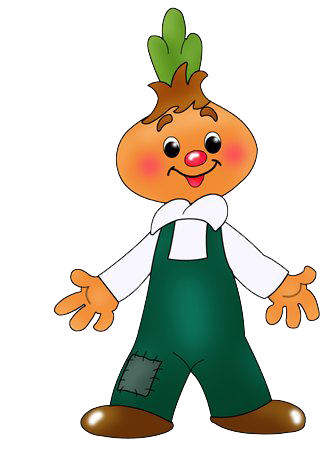 Лучший результат
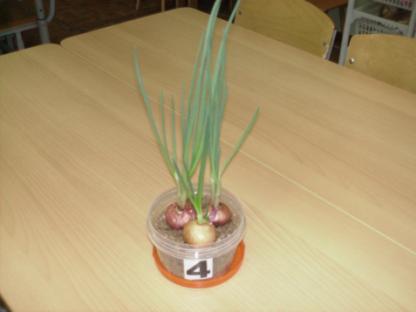 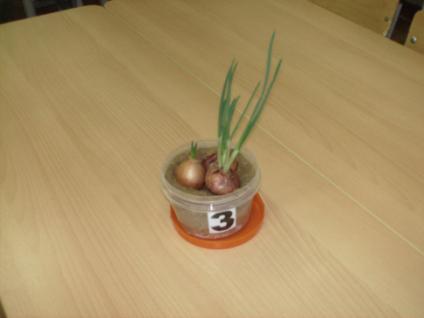 02.05.2013
8
Определение влияния света на рост растений
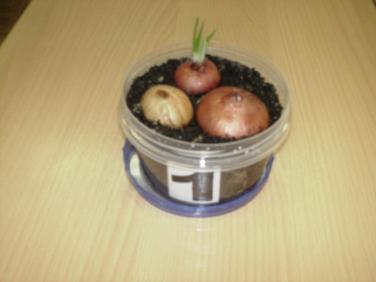 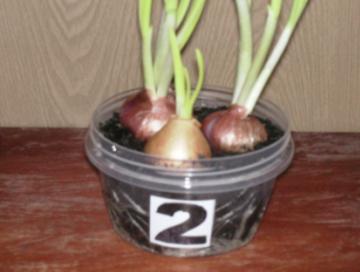 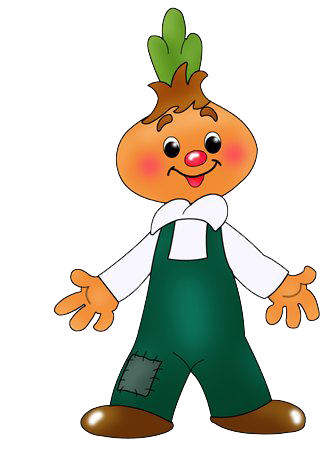 На свету
В темноте
02.05.2013
9
Таблица роста лука при разном освещении
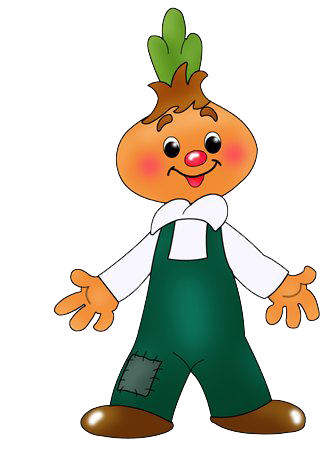 02.05.2013
10
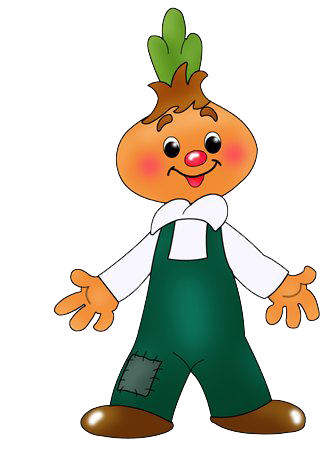 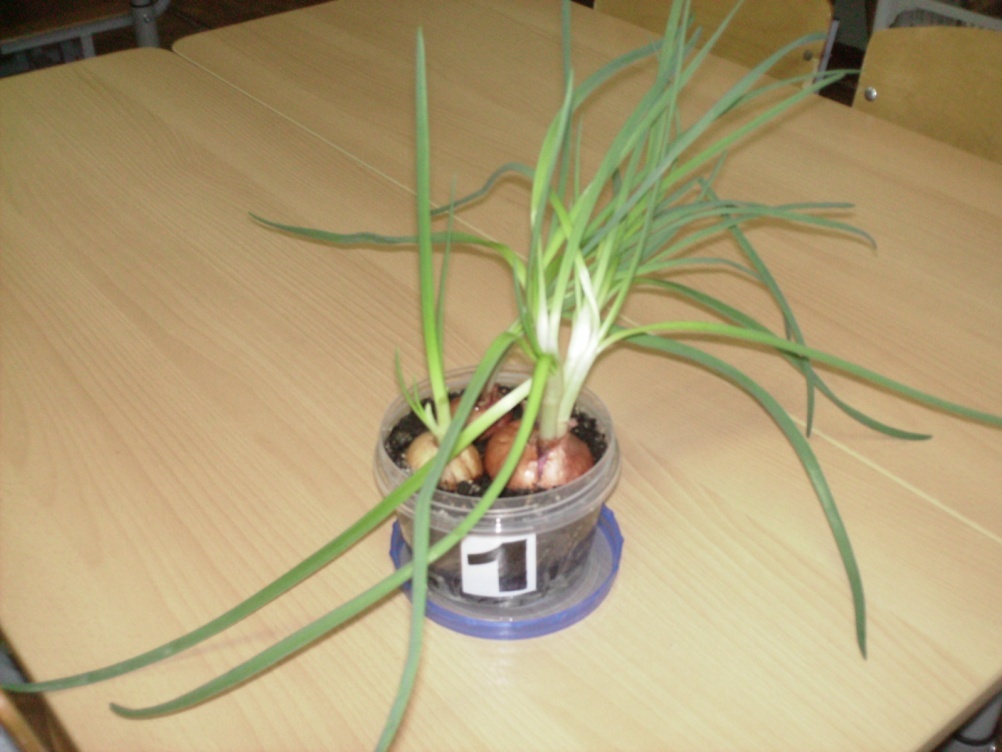 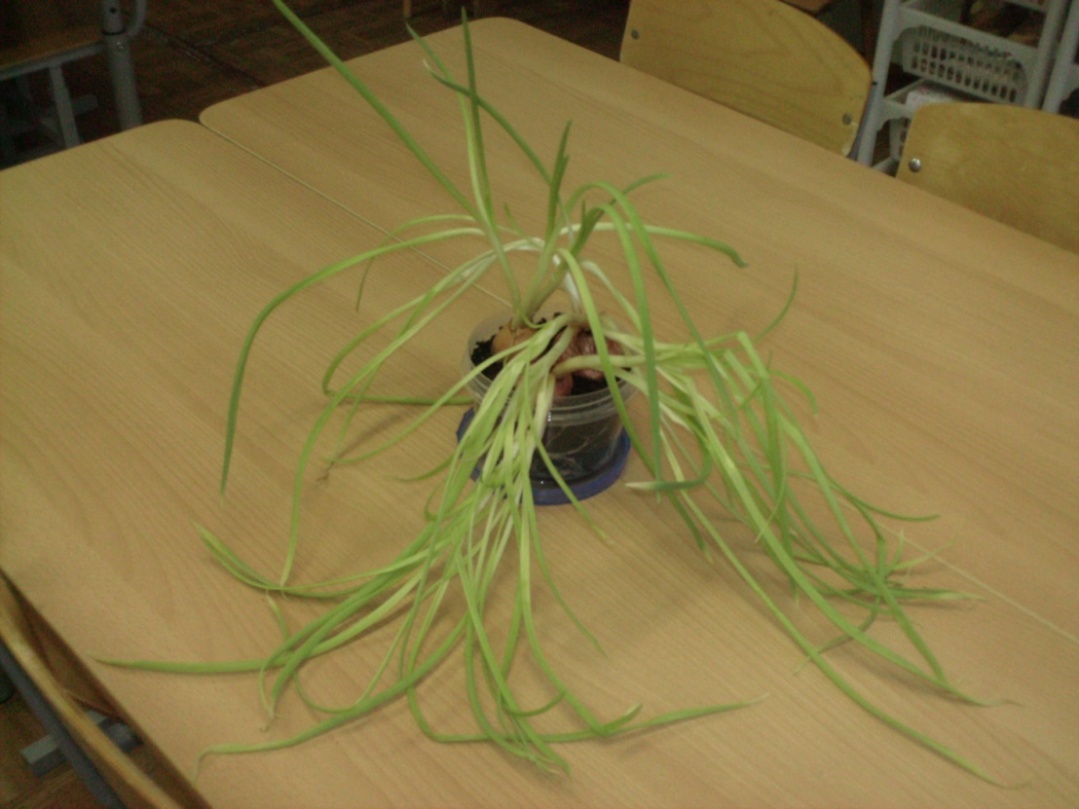 Лучший результат
02.05.2013
11
Определение влияния воды на рост растений
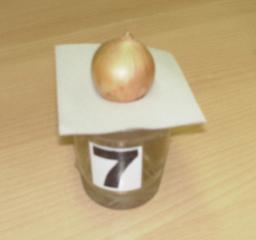 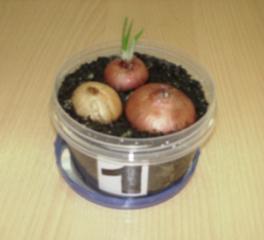 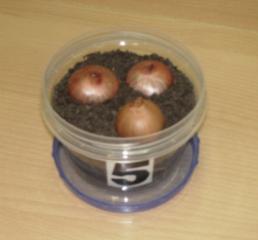 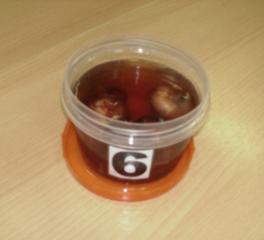 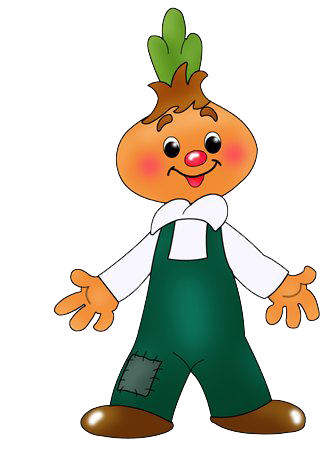 02.05.2013
12
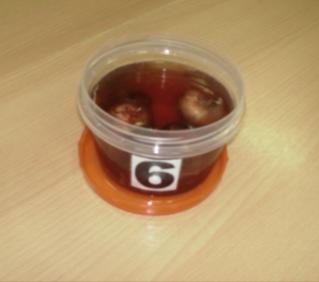 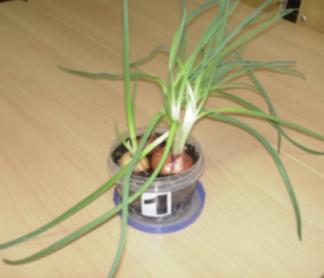 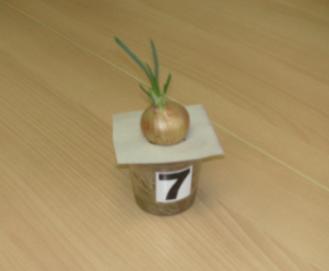 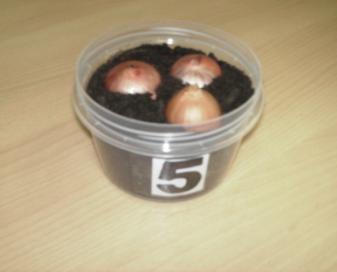 Лучший результат
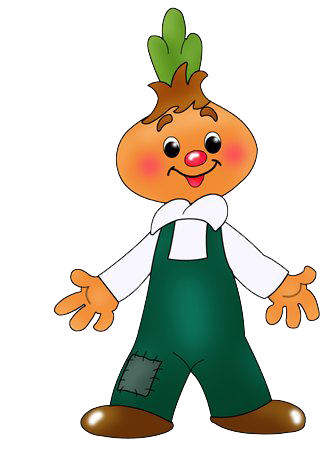 Вывод
В домашних условиях без использования дополнительного освещения и обогрева можно успешно выращивать неприхотливые культуры, такие, как лук. 
Для сбора более богатого и качественного урожая лука необходимо проращивать его в плодородной земле, при регулярном поливе, в темноте. А через 5 – 7 дней выставлять его на свет.
Излишняя жара ухудшает качество урожая.
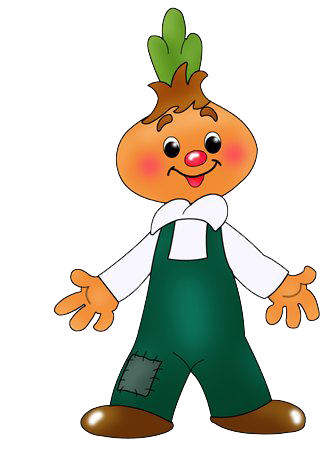 02.05.2013
14
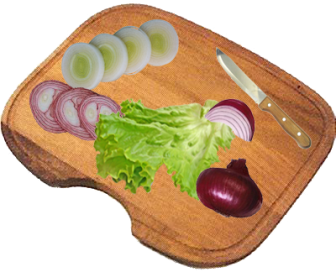 И зелен, и густ
Вырос в ящике куст.
В блюда добавляй,
Здоровье укрепляй!
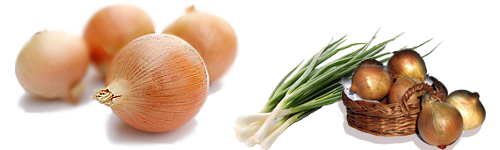 02.05.2013
15